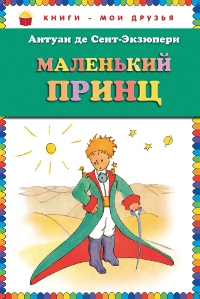 Ведь если звёзды зажигают, …значит это кому-нибудь нужно?
Если идти все прямо, да прямо,…далеко не уйдешь.
Надо судить не по словам,…а по делам.
Ты навсегда в ответе за всех,…кого приручил.
Зорко одно лишь сердце…Самого главного глазами не увидишь.
С каждого надо спрашивать то,…что он может дать.
Себя судить куда труднее,…чем других.
Светильники надо беречь:…порыв ветра может их погасить.
Самая большая роскошь на свете – это…роскошь человеческого общения.
Все вокруг нас – от травинки до человека - живое, наполненное …таинственной жизнью - только остановись и прислушайся.
Встал поутру, умылся, привел себя в порядок - и сразу же…   …приведи в порядок свою планету.
Умирают только за то,…ради чего стоит жить.
Слова только мешают…понимать друг друга.
Когда даешь себя приручить,…случается и плакать.
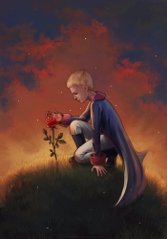 дружба
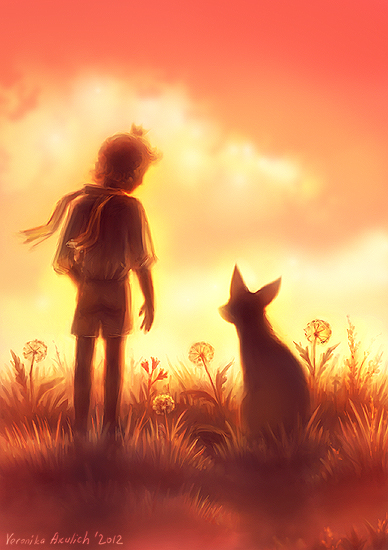 синквейн
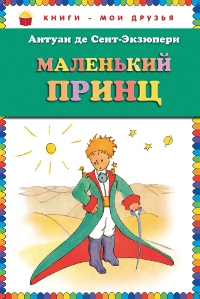 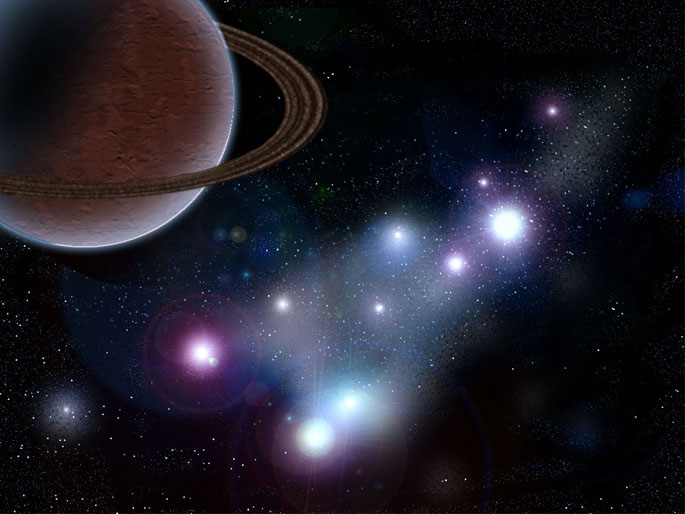 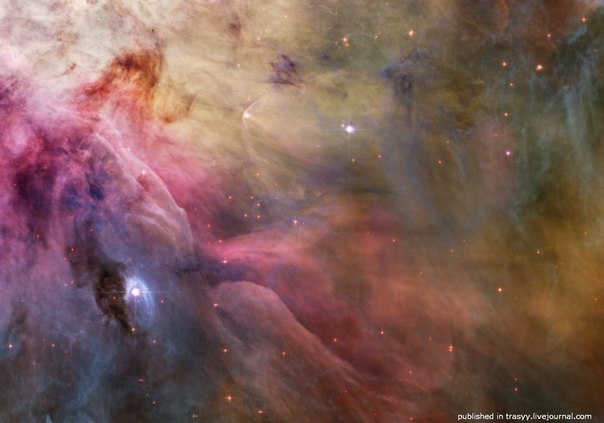 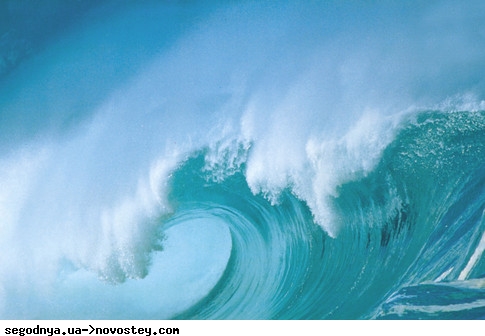 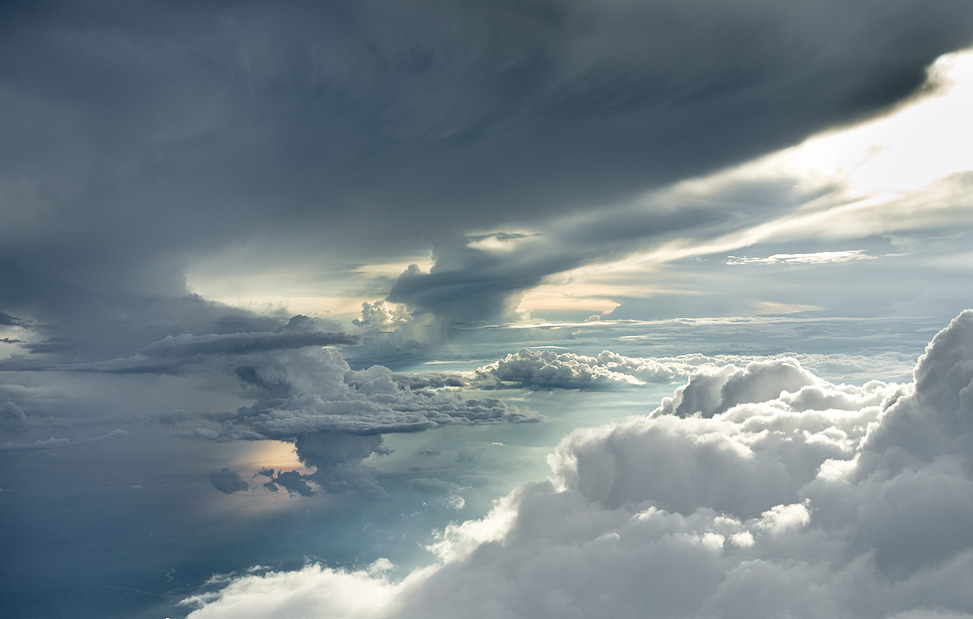 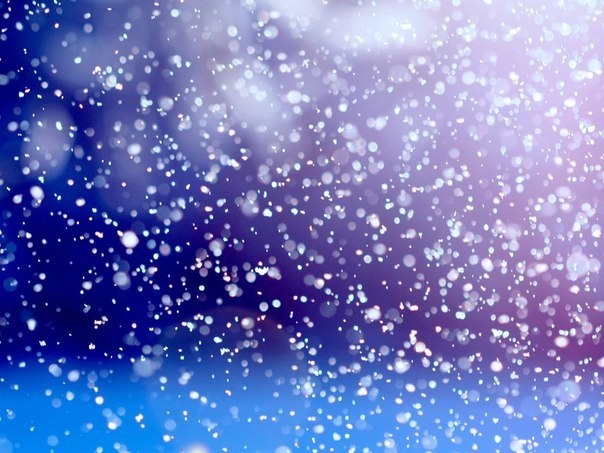